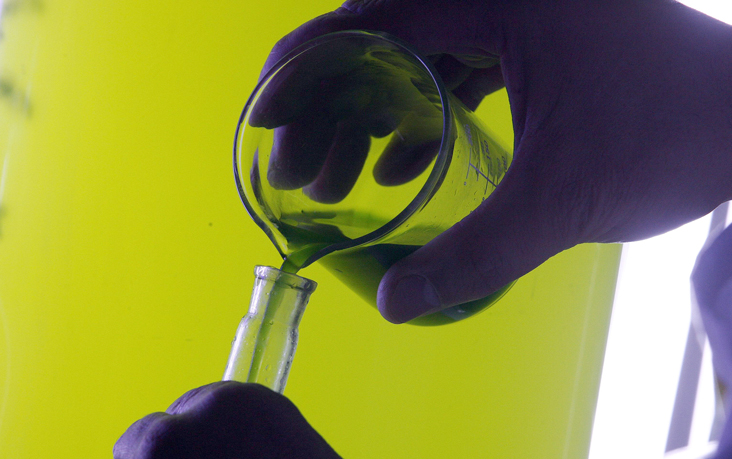 ResearcherID bemutatása
REUTERS/Regis Duvignau
Több mint egyszerű publikációs lista

Tóth Szász Enikő
eniko.szasz@thomsonreuters.com
Ki Kovács István?
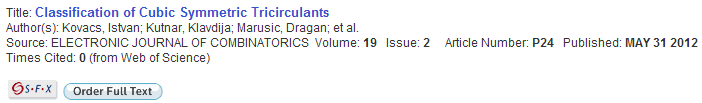 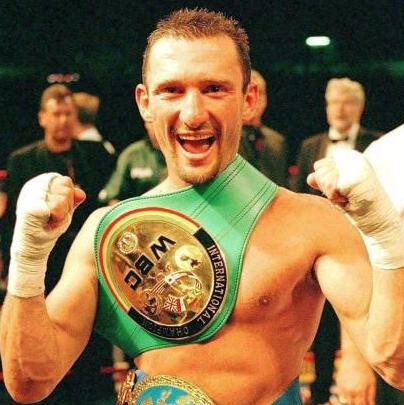 Semmelweis Egyetem
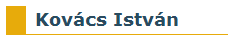 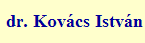 Miskolci Egyetem
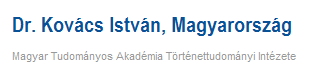 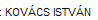 BME
ResearcherID – kutatóknak, hallgatóknak, könyvtárosoknak és adminisztrátoroknak
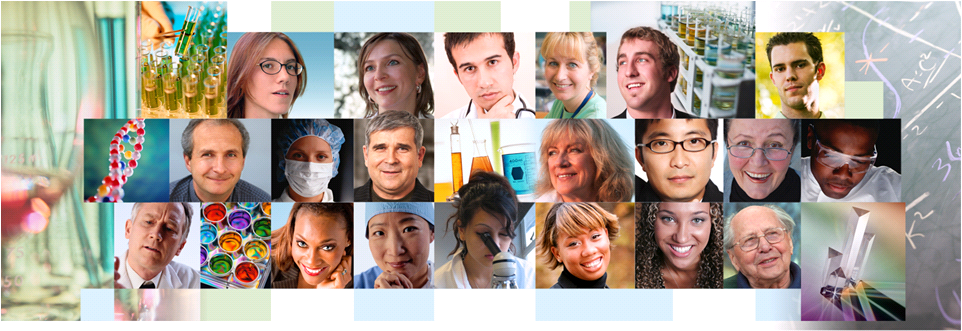 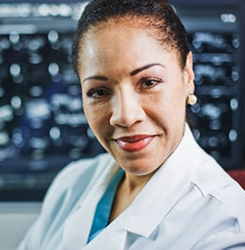 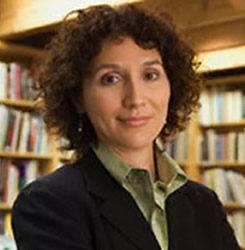 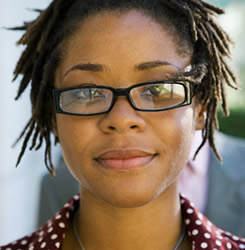 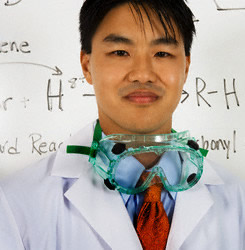 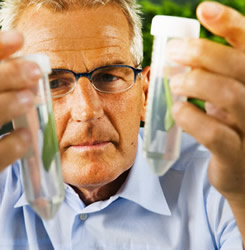 Mi a Researcher ID?
www.researcherid.com
 online regisztráció egyedi azonosítók (Researcher ID) létrehozására
 Saját publikációs lista létrehozása
 Nyilvános vagy személyes profil létrehozása
Nyilvános profil: kereshető, megtekinthető és hozzájárul a Web of Science adatokhoz
 Hivatkozási riportok létrehozása:
H-index
Citation distribution per year
Total Times Cited count
Average Times Cited
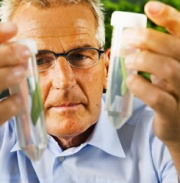 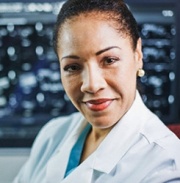 Miért érdemes létrehozni?
Kutatók pontos és helyes azonosítása
Pontos  azonosítás
Rendszerezés és menedzselés
Publikációs lista és akár repozitórium létrehozása
Könnyen látható & Elismerés
Láthatóság és előrelépés
Teljesítmény mérése
Teljesítmény mérése, ki hivatkozik a cikkekre?
Kutatások továbbfejlesztése
együttműködés
Az információk rendeltetésszerű felhasználása
biztonság
Adatok integrálása- Web of Science
ResearcherID azonosítók hetente vannak frissítve a  Web of Scienceben.
Csak a nyilvánosan is elérhető profilok járulnak hozzá a Web of Science adatokhoz
Csak a My Publication List könyvtárban található adatok járulnak hozzá a Web of Science-hez.  Publication Lists 1 és 2 nincsenek összefüggésben a Web of Science-el
Adatok frissítése
Web of Science teljes bejegyzés
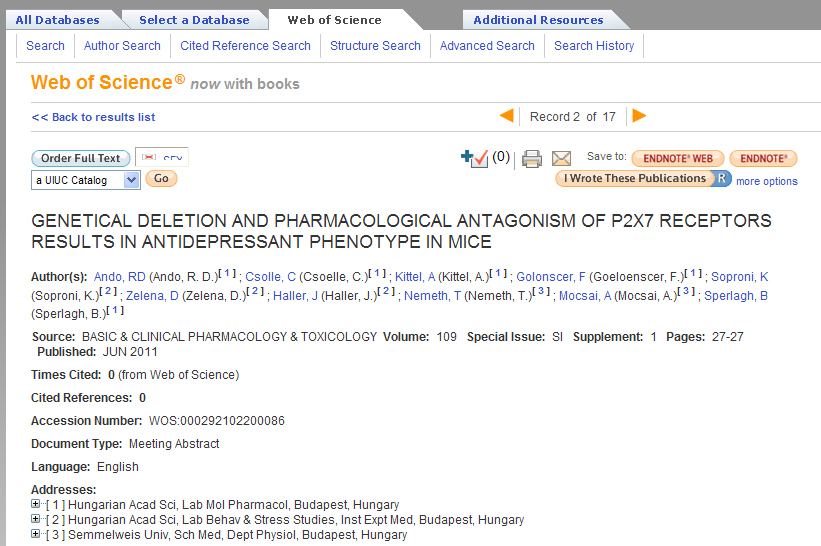 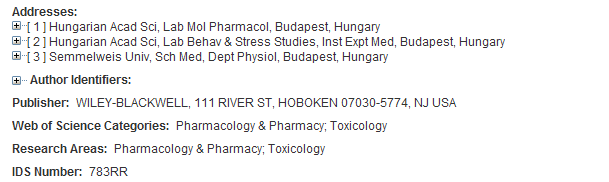 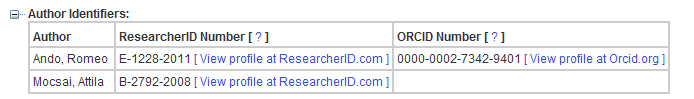 Szerző azonosítása – Researcher ID
Szerző azonosítása: export Researcher ID-be
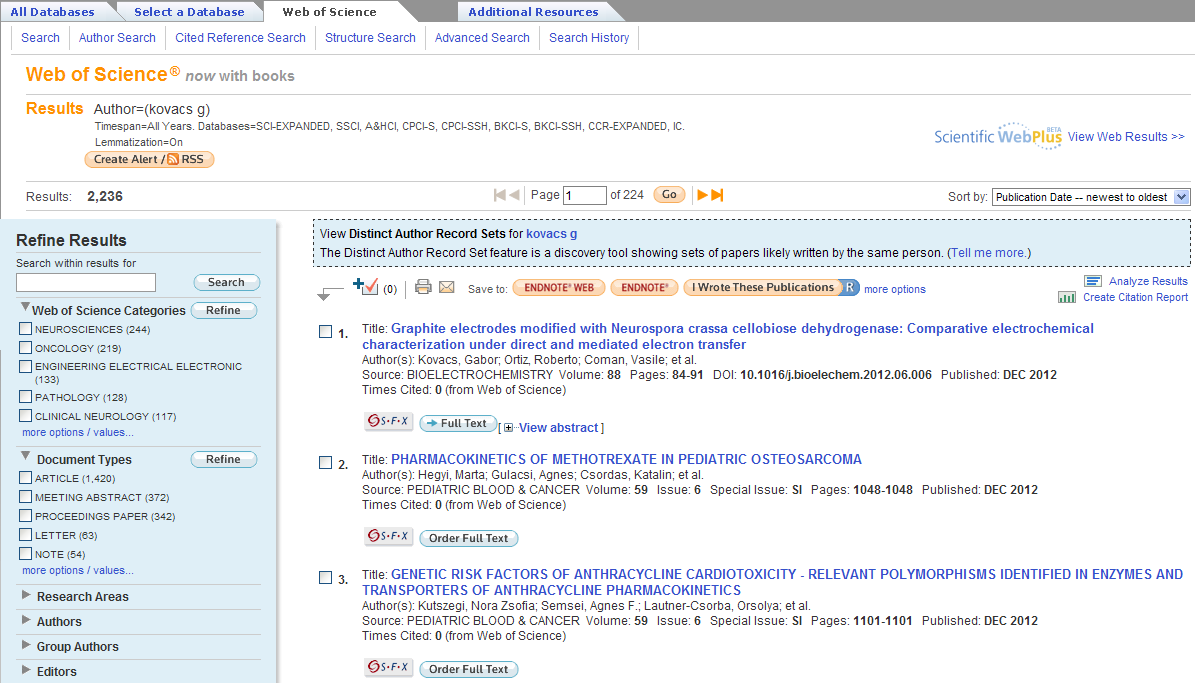 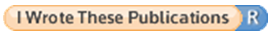 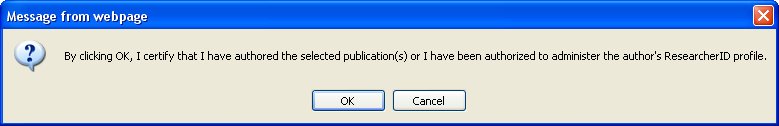 Bejelentkezés vagy Regisztráció
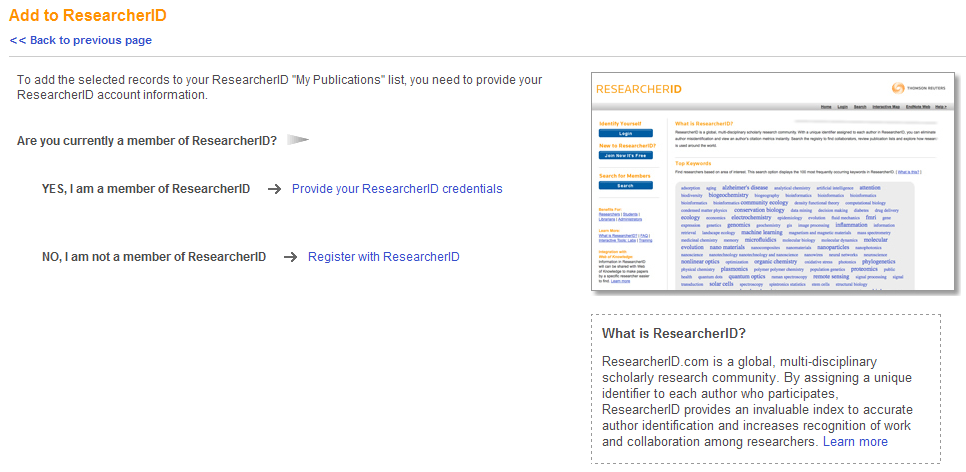 Megerősítés
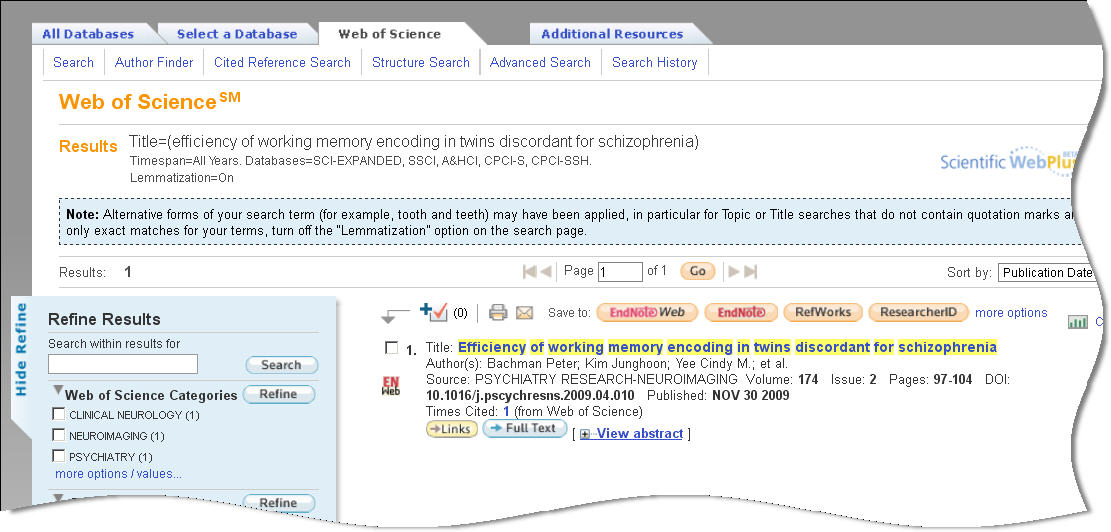 Endnote Web
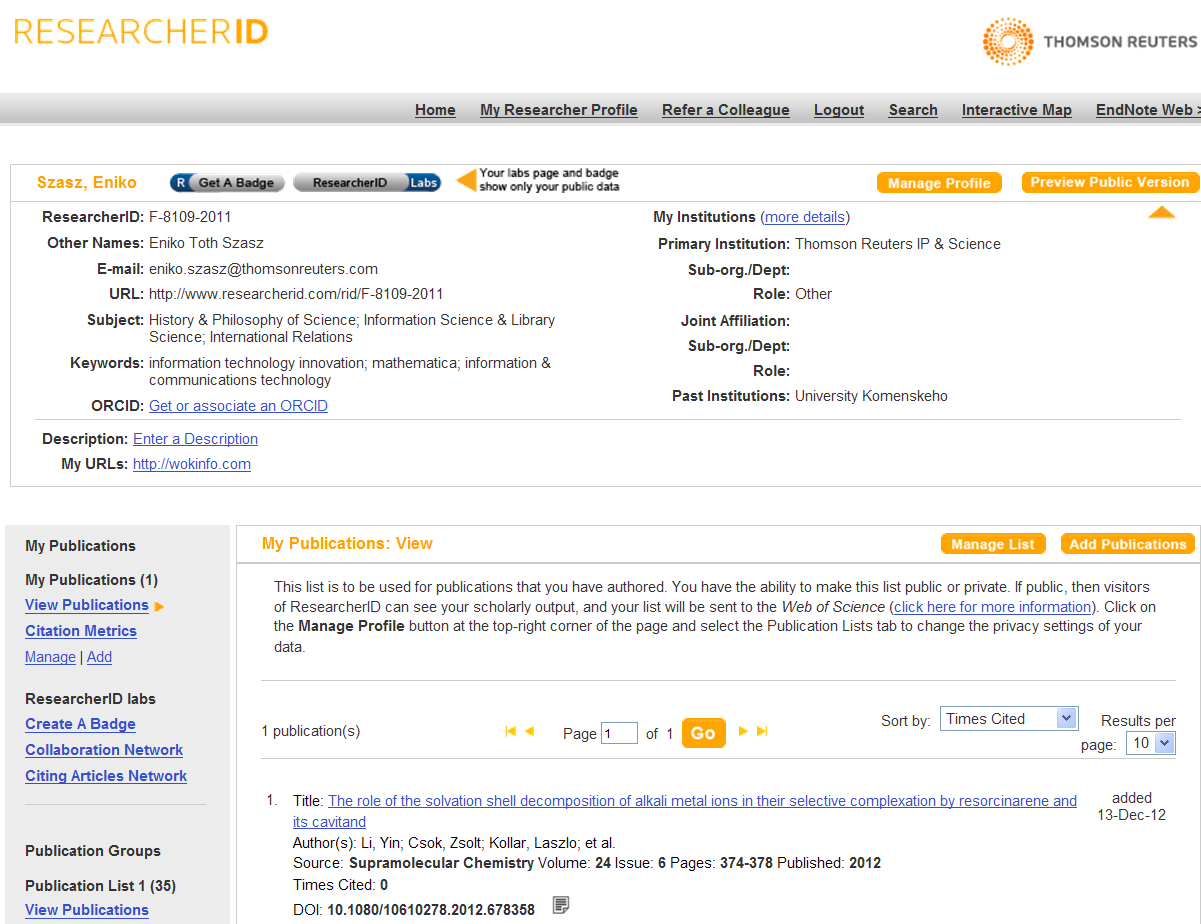 My Publications List
ResearcherID és orcid
Mi az ORCID?
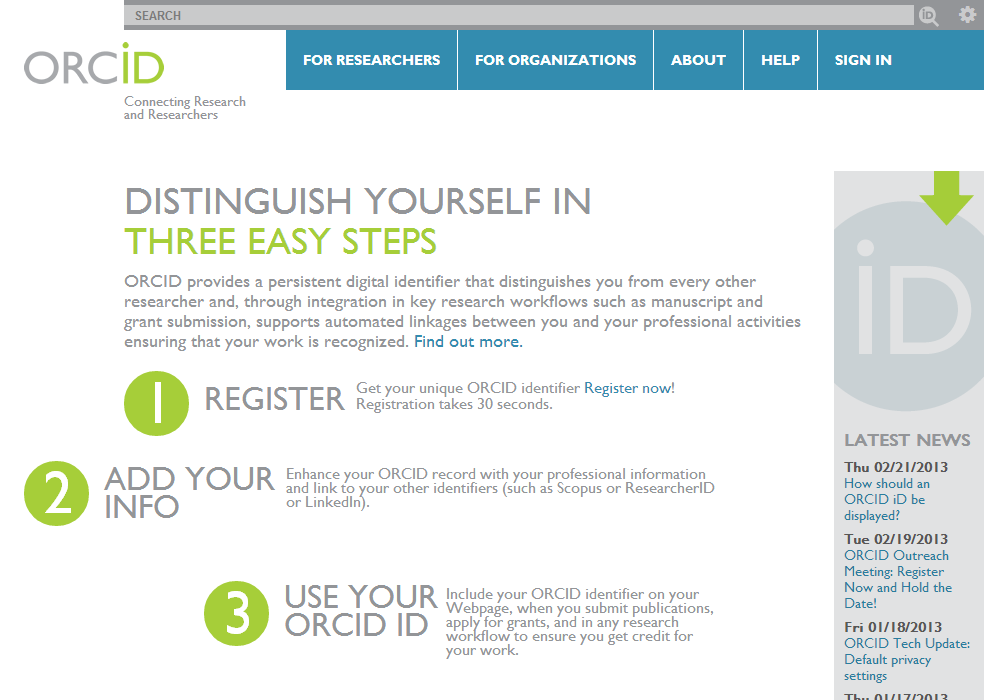 https://orcid.org/
Mi az ORCID?
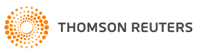 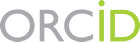 https://orcid.org/
[Speaker Notes: Like ResearcherID, ORCID is a system that provides you with a profile and persistent digital identifier, and allows you to import a list of publications you have authored.  

**This table summarizes the differences between the two systems.  Both are free resources available online, and allow you to showcase your publications, and identify other researchers who share your interests for potential collaboration.  

This presentation will show you how to link your ResearcherID profile with an Orcid profile.]
Krok1: Jelentkezzen be a ResearcherID-be
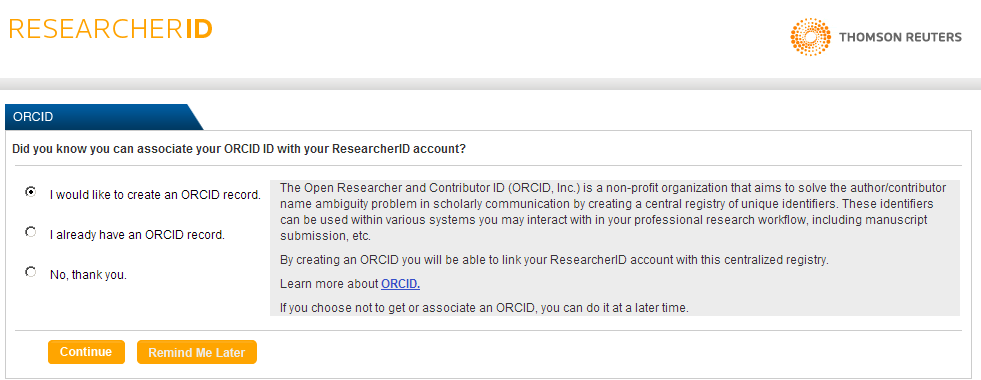 [Speaker Notes: To begin, sign into your ResearcherID account.  If you don’t yet have one, clicking the join button will initiate the registration process.  One you’ve logged in, ** you’ll see a screen where you can elect to associate your profile with an Orcid, **whether you already have a profile, or would like to create one.  Choose the appropriate option, and continue, which will take you to the Orcid Registration page.]
Krok 2: Jelentkezzen be az ORCID-ba
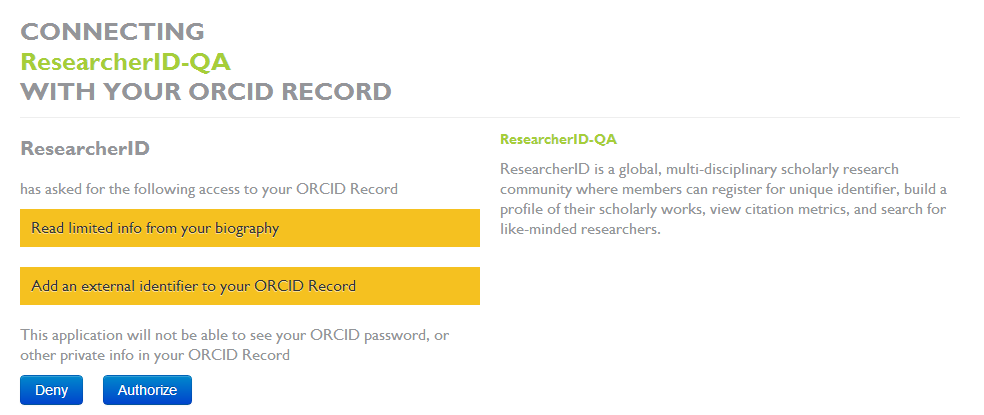 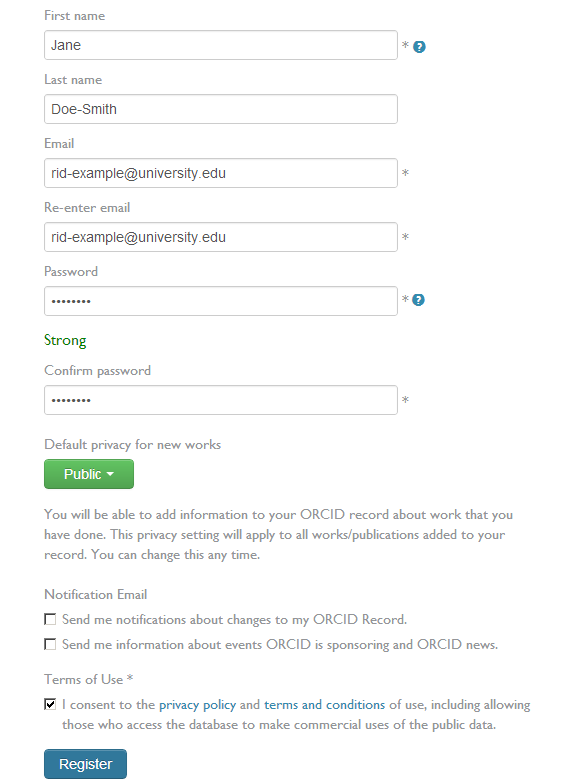 Az adatok importálásakor mindig megjelenik ez az üzenet.
[Speaker Notes: Here, you will either log into Orcid if you already have a profile, or open a new account.  When you register, make sure your ORCID privacy setting is set to public.  Any other setting will prevent ResearcherID from being able to see any publications in your Orcid profile.

Once you have logged into Orcid, you’ll need to **authorize data exchange between the two systems. **This message from Orcid appears every time you take a new action related to exchanging data between accounts-- clicking the authorize button will return you to ResearcherID.]
ResearcherID – adatok importálása
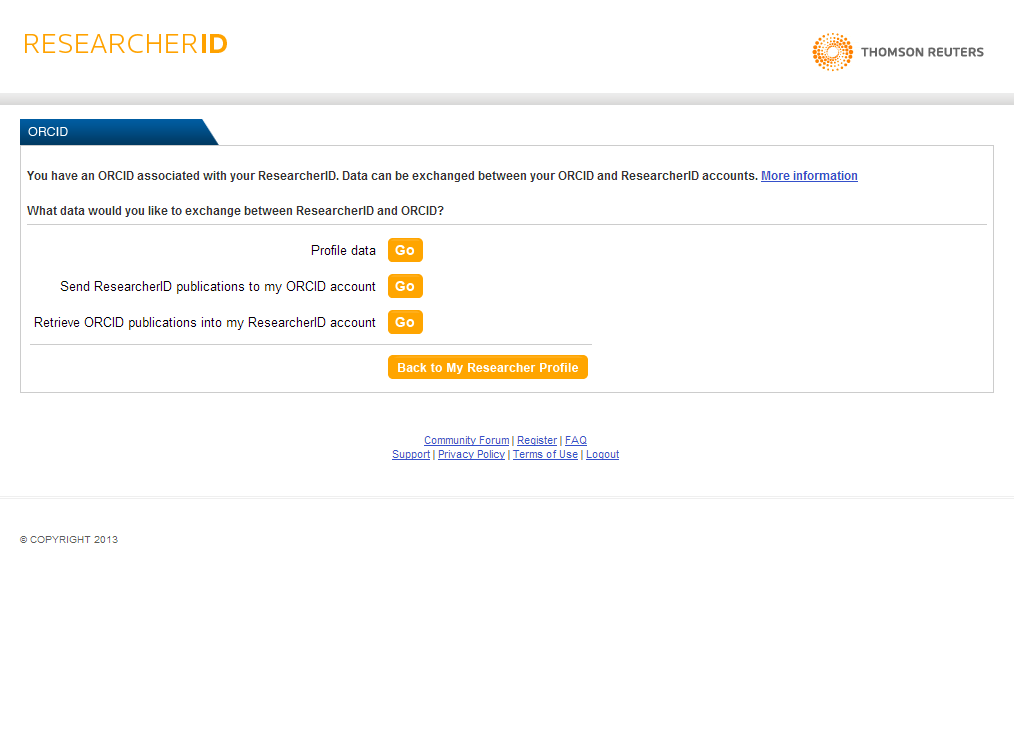 [Speaker Notes: You’ll be routed here, where you can decide which pieces of information to share with Orcid, or **choose to return to your profile. If you go back to your profile, you can come back to this screen at any time by using the **Orcid data exchange button.]
Profil adatainak egységesítése
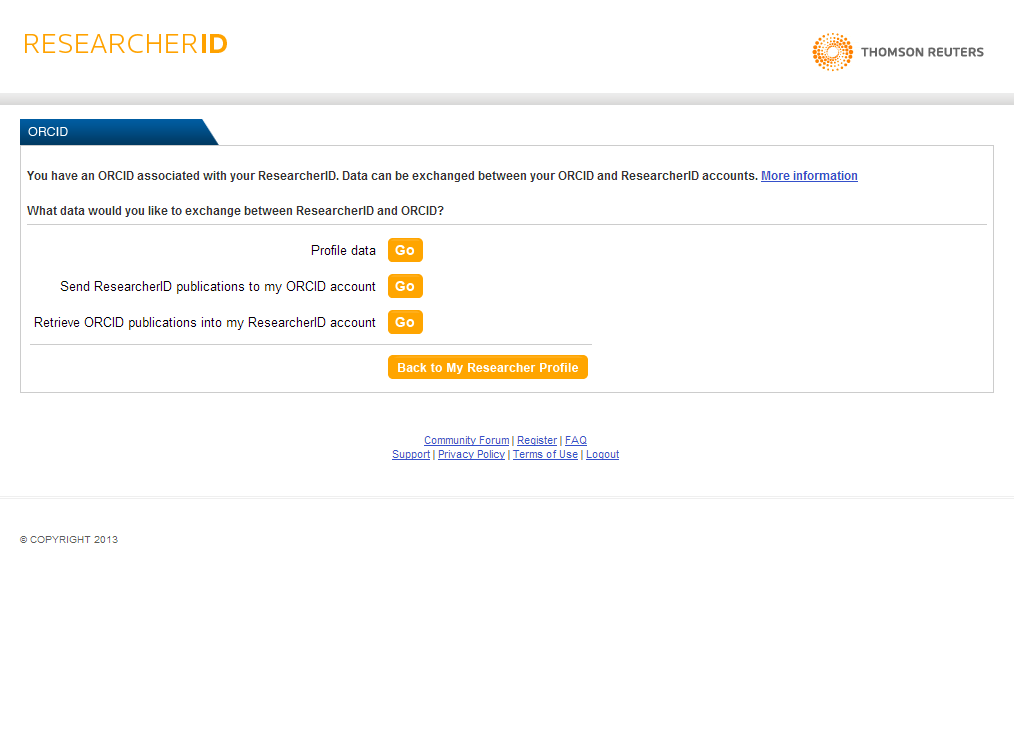 [Speaker Notes: If you’d like to exchange profile data between the two systems, click GO, and authorize the action in Orcid.]
Profil adatainak egységesítése
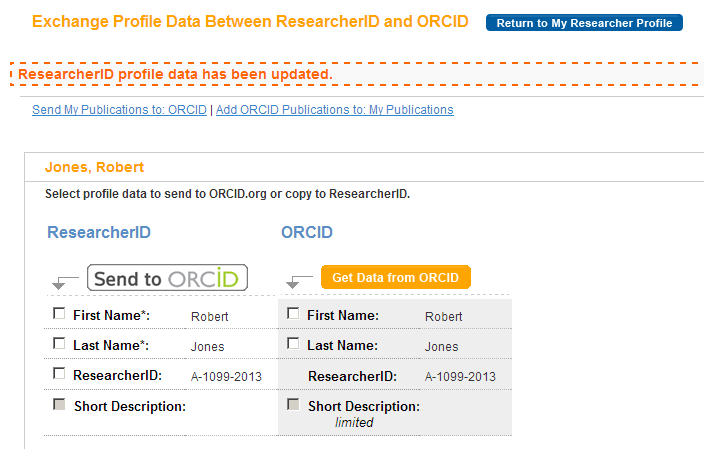 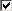 [Speaker Notes: This will open a screen where you can overwrite your ResearcherID profile with information from ORCID, or vice versa.  For example, if I choose to **update my ResearcherID profile with the name I’ve used in ORCID, the system will **change my name in the ResearcherID system, as opposed to adding it as an additional name in my profile.  The same is true if you send information in the opposite direction– any profile data you send to ORCID will replace the information already there.

From here, if you want to send publications currently in your ResearcherID profile to ORCID, **clicking the link will open your ResearcherID publications list.]
Publikációk küldése RiD-ből Orcid-ba
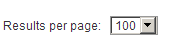 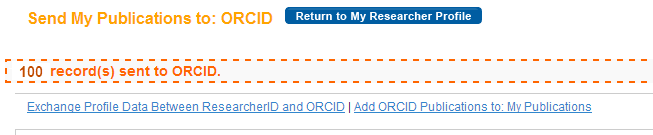 [Speaker Notes: Here, mark the papers you want to send to Orcid– **you can select up to 100 at a time by setting results per page to 100, and selecting the page.  All document types will transfer EXCEPT grants and patents– Orcid is currently unable to accept grant and patent information.

Once you press send, Orcid will ask you to authorize the process, and return you to ResearcherID** once the process is complete. 

From here, if you want to send publications currently in your ORCID profile to ResearcherID, **click the appropriate link.]
Publikációk átvétele Orcid-ból
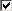 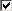 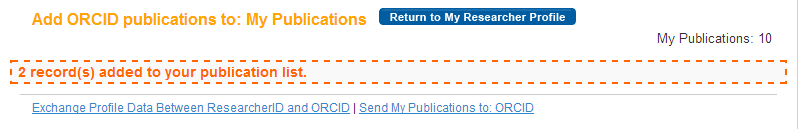 [Speaker Notes: This will open a list where you can select which papers to transfer from Orcid before adding them.  **Once you’ve made your selections, the system will **notify you that the transfer completed successfully.]
Duplumok
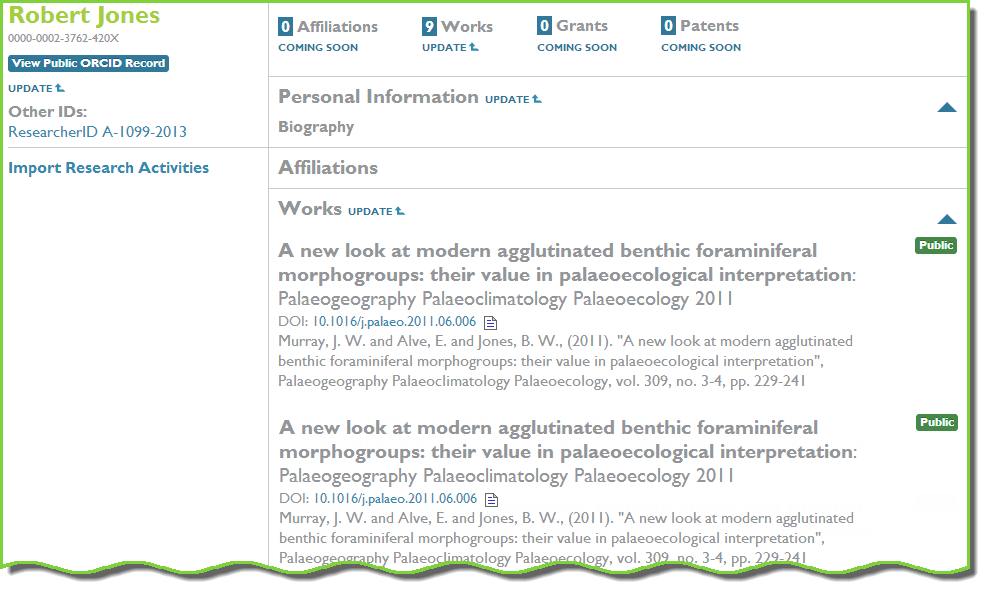 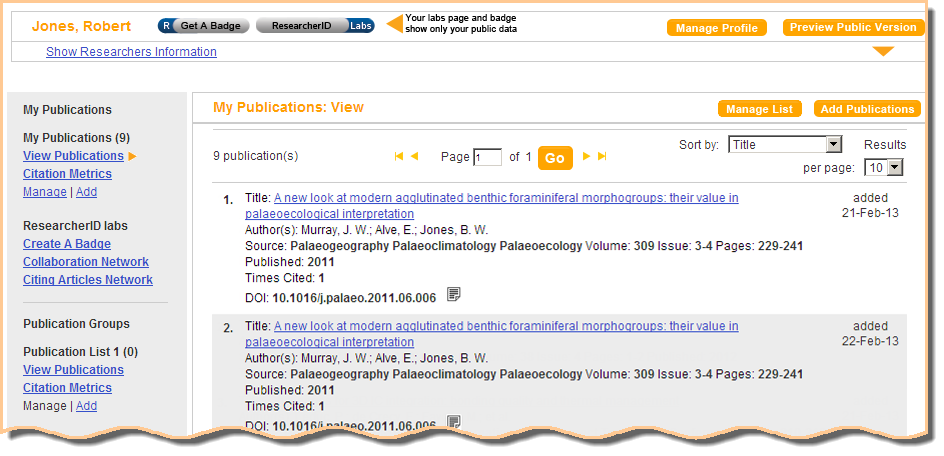 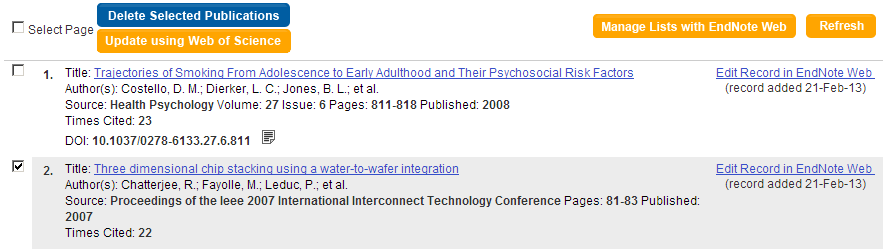 [Speaker Notes: When transferring publications between Orcid & ResearcherID, keep in mind that BOTH systems currently allow **duplicate papers to be imported into your profile.**  You have the ability to delete papers from either system.

To delete a paper from ResearcherID, click Manage List**, select** the paper or papers to delete, and choose Delete Selected Publications.]
Thomson Reuters kapcsolat
Látogassa meg a honlapunkat:
		http://www.science.thomsonreuters.com/

Technikai segítség:
		http://www.science.thomsonreuters.com/support

Képzések:

		Eniko Toth Szasz
		E-mail: eniko.szasz@thomsonreuters.com
		Tel: 00420 224 190 425